Research Data Services at University of Iowa
2016-8-12
Marina Zhang 
Engineering & Informatics Librarian
University of Iowa Libraries
About University of Iowa
32,150 students; 72.6% undergrads
1,585 tenured & tenure-track faculty
200+ majors, minors & certificate programs
2,240 grants & contracts
$565.2 M in total external funding in FY 2015
27% undergrads involved in research
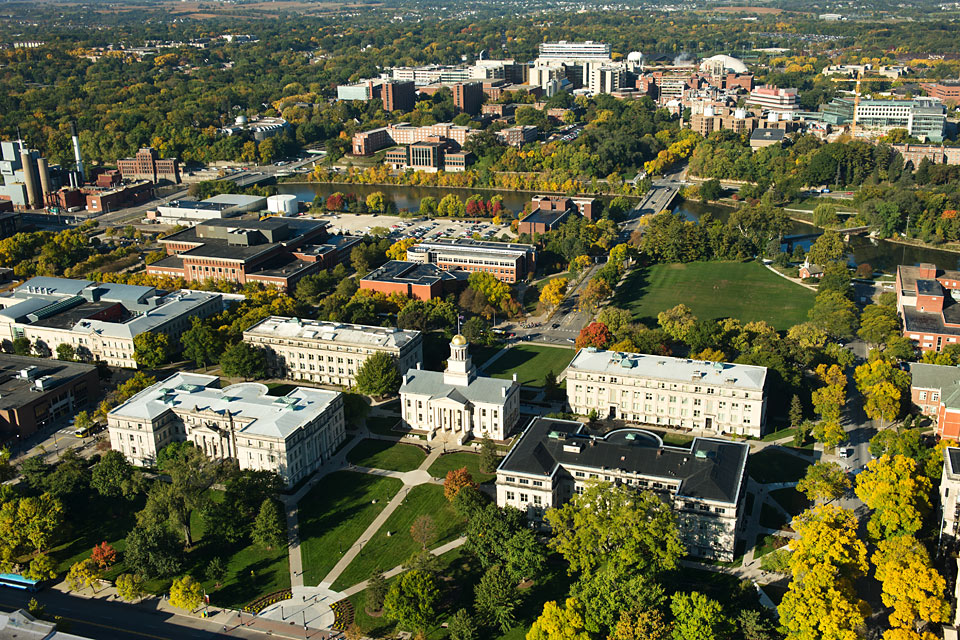 Image from Internet
Collaborating with Other Stakeholders
Research Data Interest Group
University Libraries
Division of Sponsored Programs
Information Technology Services
Iowa Informatics Initiative
SharePoint and listserv
Monthly meetings
Library guide
Resources on RDM
Archive past events
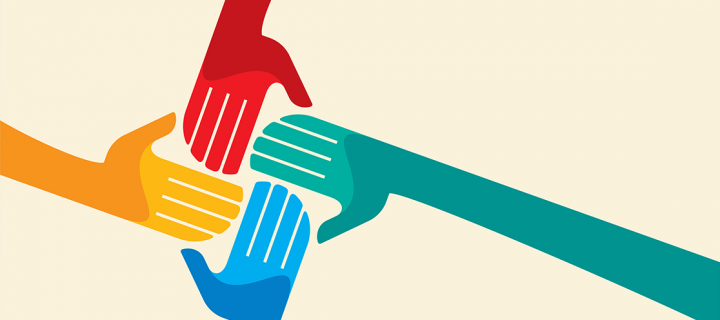 Image from Internet
Promoting RDS
Collaborative consulting
lib-data@uiowa.edu
Include librarian liaisons
Workshops
Training for librarians and other campus service providers 
Training for researchers 
By request; include liaisons
In-class presentations
Data events
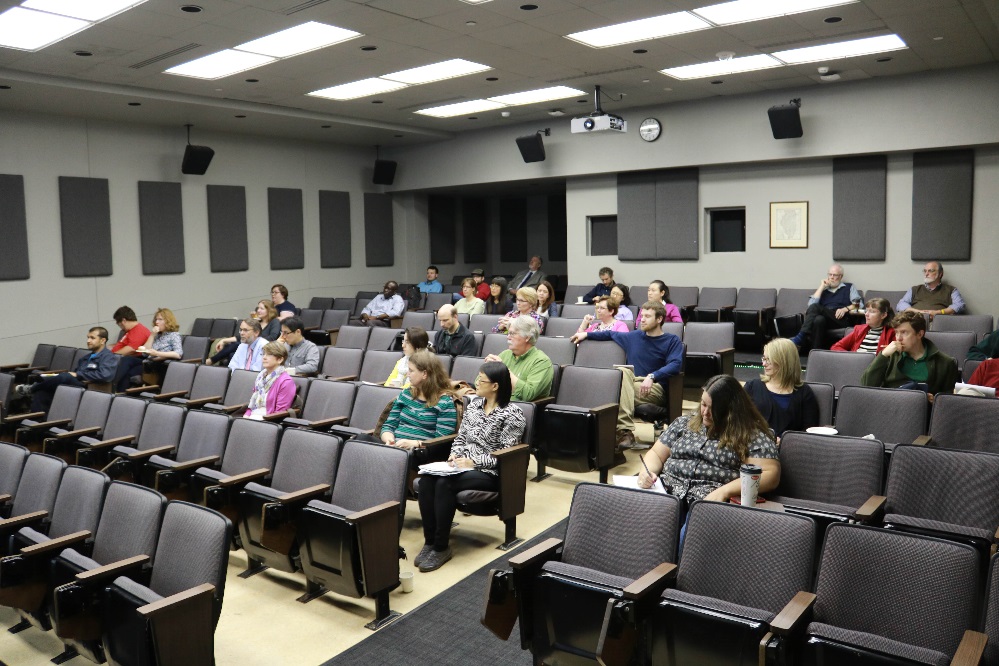 Data Events
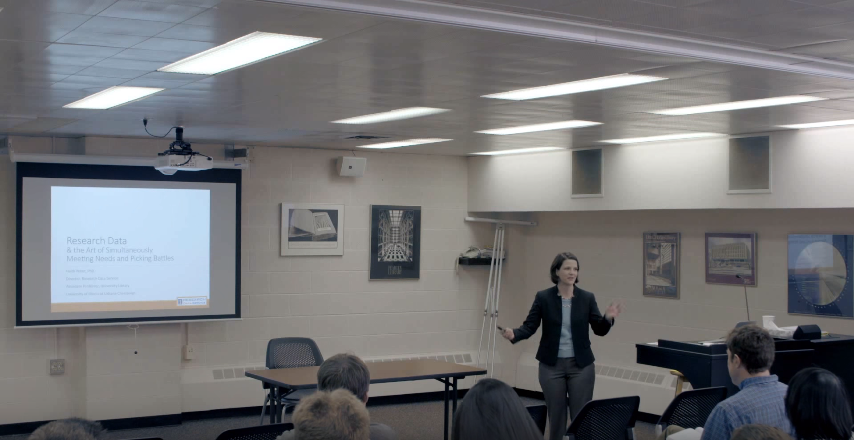 Dr. Heidi Imker, Director of Research Data Service at University of Illinois – Urbana Champaign

Dr. Jeff de La Beaujardiere, Data Management Architect at NOAA
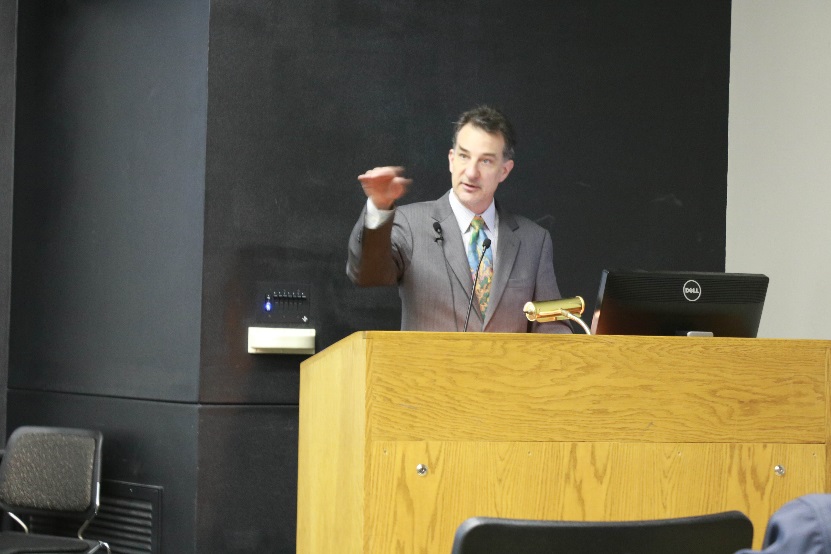 Future
ACRL Roadshow on Research Data Management for Iowa Region
Formalize RDS Team/Advisory Committee
Develop Partnerships w/ RDS at other institutions 
Develop Data Policies
Create a Position for RDS Coordinator
References
Sara Scheib, Engaging Liaisons: Information or Communication? Research Data Access and Preservation Summit, May 4, 2016, Atlanta, GA
About the University. Retrieved from http://www.uiowa.edu/homepage/about-university